Texas Transfer Alliance
Why Improving Transfer Student Outcomes Matters
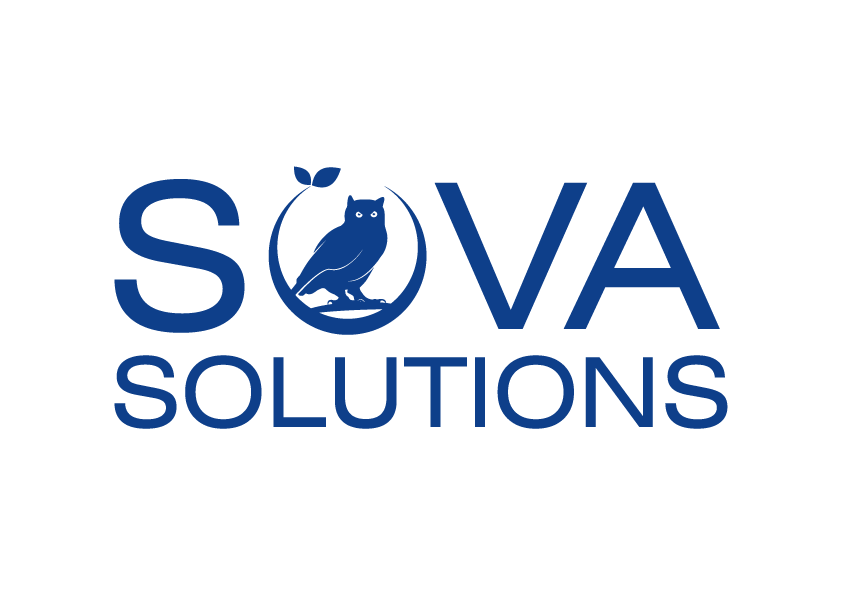 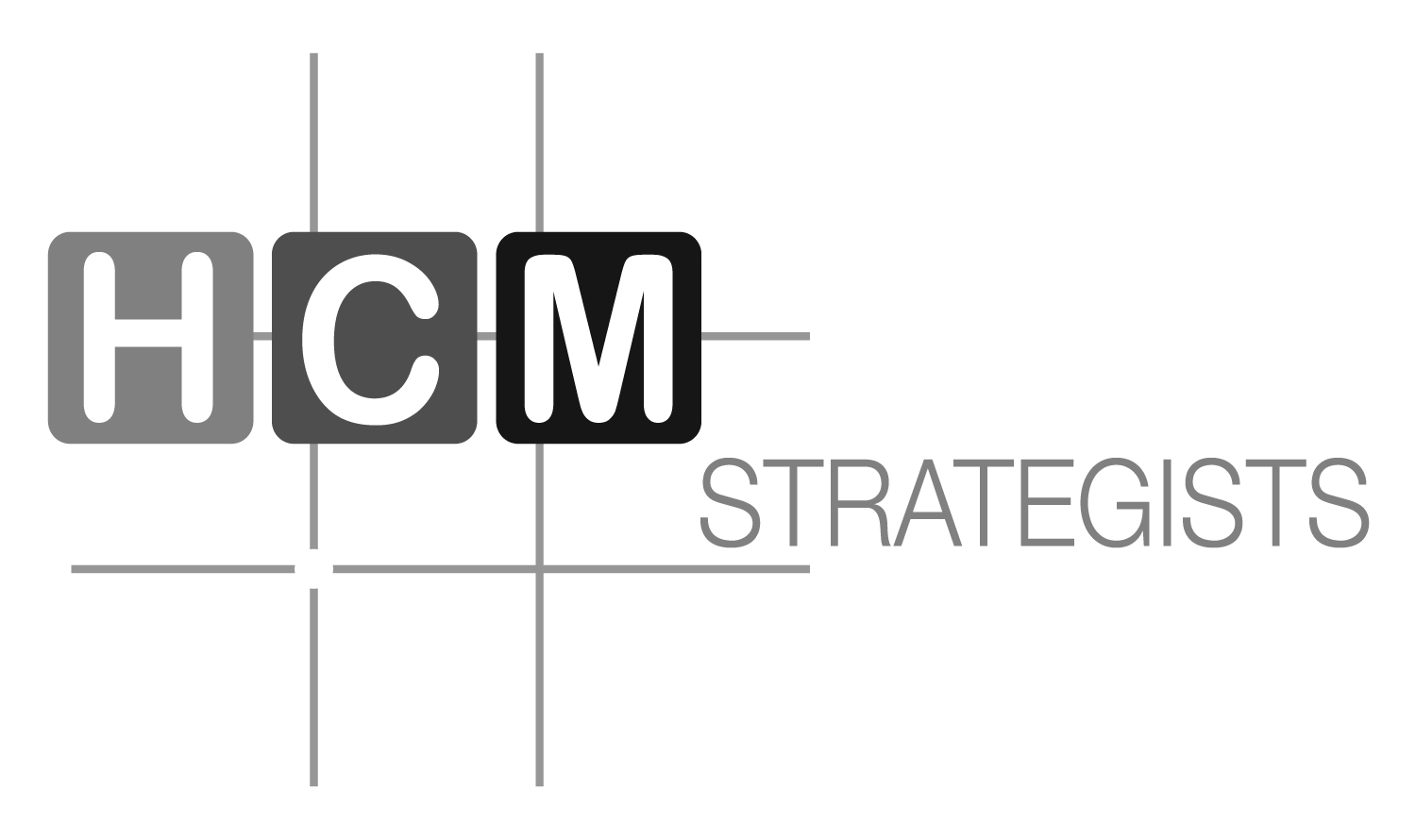 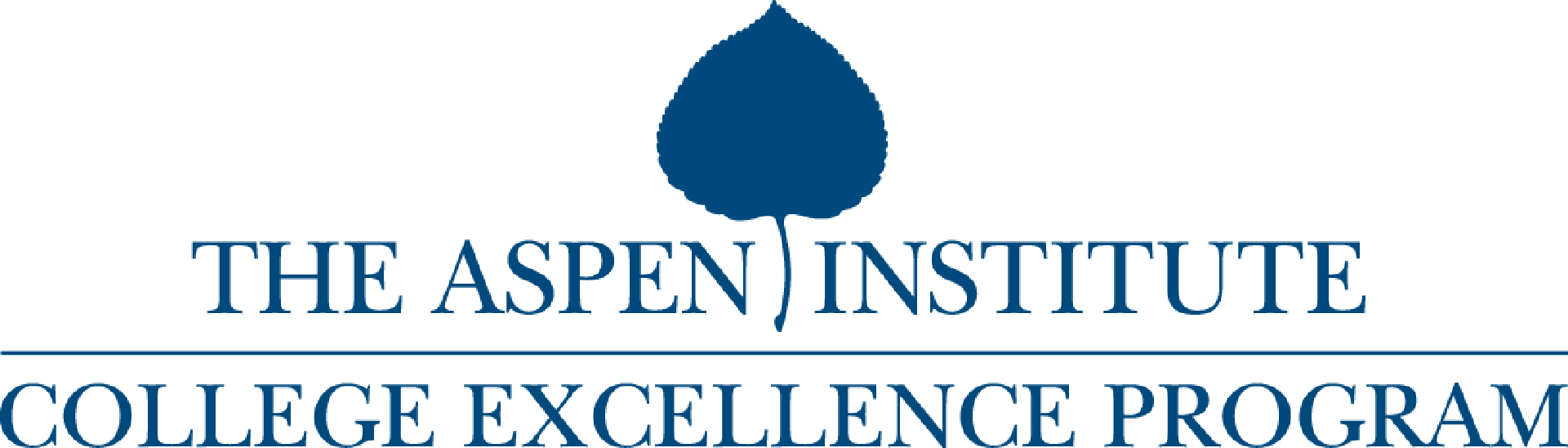 Our Challenge:
Texas needs more students who start in community college to earn bachelor’s degrees. For that, we need to improve our transfer pathways.
Why? A Spotlight on Three Key Opportunities
When Transfer is Done Right:
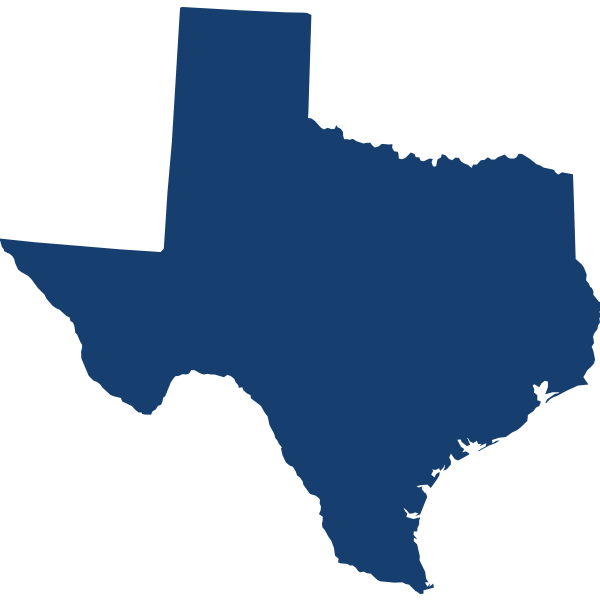 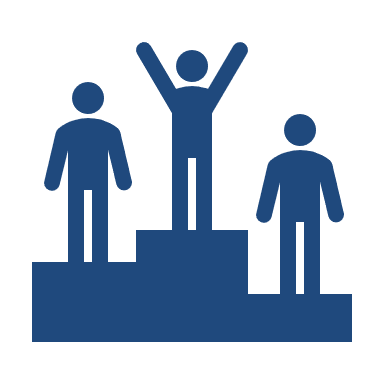 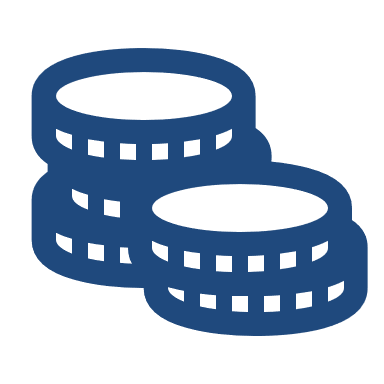 1
3
2
Students and taxpayers benefit when access to and completion of bachelor’s degrees is affordable and equitable.
Institutions benefit because they increase the value of education and restore public trust.
Texas benefits because employers access a robust & diverse talent pipeline.
The vast majority of students who enroll in a community college plan to one day earn a bachelor’s degree.
Most never make it.
Transfer Students Struggle to Earn a Bachelor’s Degree
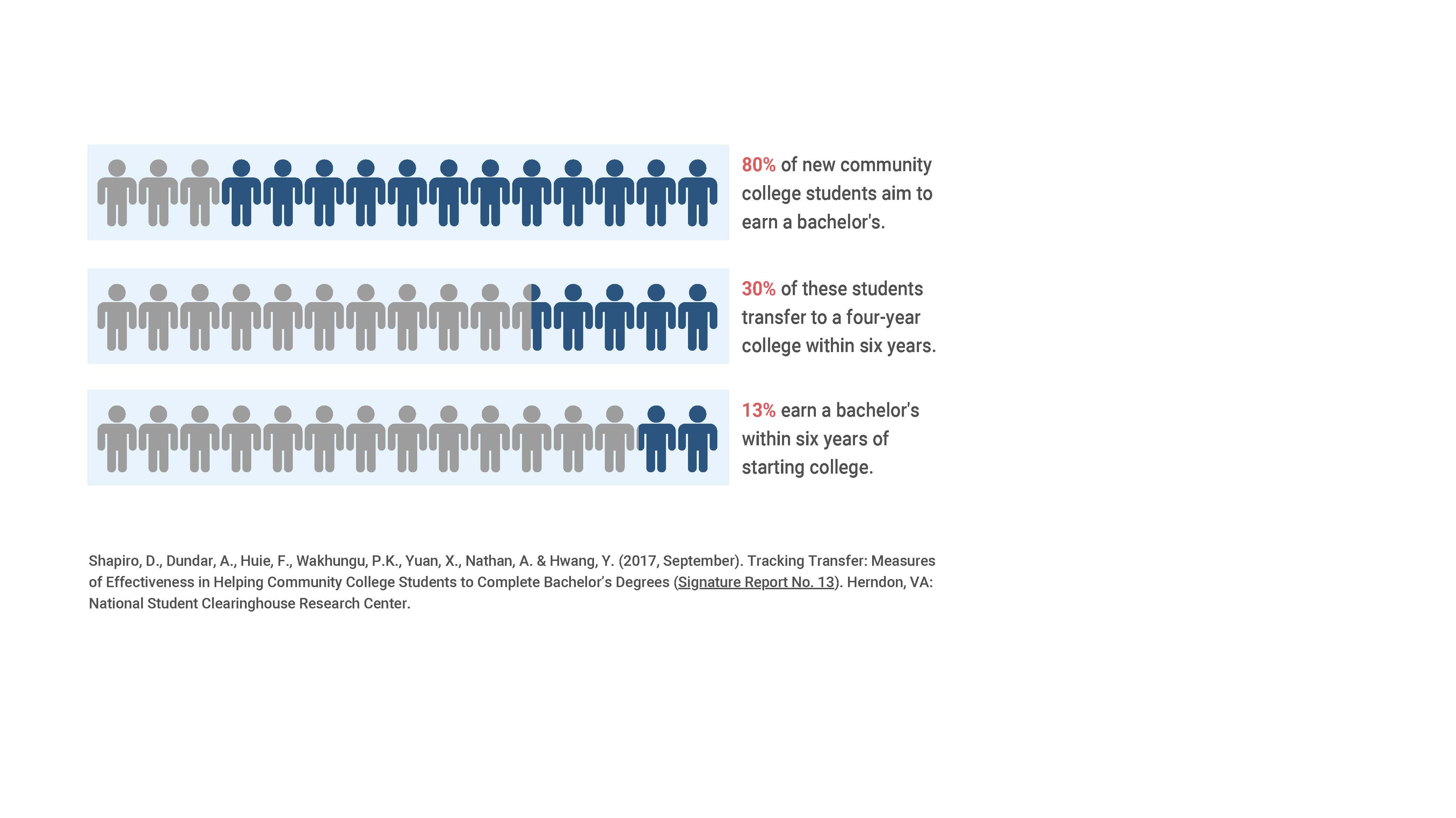 SOURCE // Shapiro et al., National Student Clearinghouse Research Center (2017).
Especially for Those From Historically Underserved Communities
Six-year bachelor’s completion rate by income for students entering community college in fall 2007
SOURCE // Jenkins & Fink, Community College Research Center (2016).
Especially for Those From Historically Underserved Communities
Proportion of Students Who Started at a Two-Year Public Institution and Completed at a Four-Year Institution, by Race and Ethnicity (2010 Cohort)
SOURCE // Shapiro et al., National Student Clearinghouse Research Center (2017).
No One Institution Can Solve Transfer Alone
Transfer is a shared challenge
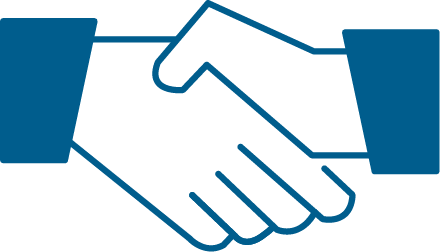 and a shared opportunity.
To Realize Those Opportunities We Have Work To Do
Opportunity 1:
An Affordable Path to a Bachelor’s For All Students
Latinx & Black Communities Have Lowest Bachelor’s Attainment Rates
SOURCE // Graph Data : U.S. Census Bureau Fact Finder: Texas.
Those Communities Are Increasingly Likely to Live in Poverty
Percent of white students enrolled in high poverty Texas public schools
Percent of Latinx students enrolled in high poverty Texas public schools
Percent of Black students enrolled in high poverty Texas public schools
SOURCE // Graph Data: National Equity Atlas.
Community College Transfer Could Reach Those Groups
Texas’s community college system serves disproportionate numbers of underrepresented populations, including Black and Latinx students.
Total Fall Enrollment (Headcount) at Texas Two- and Four-Year Institutions, Three Year Average (Fall 2015-Fall 2017)
SOURCE // Graph Data: Texas Higher Education Accountability System.
Opportunity 2:
Delivering Value & Restoring Public Trust in Higher Ed
Broken Transfer Harms Those Who Can Least Afford It
Lower-income community college students in Texas are less likely to transfer and complete their bachelor’s degrees than their higher-income peers.
2-to-4 Year Transfer Rate by Income, Texas, 2007 Cohort
2-to-4 Year Bachelor’s Completion by Income, Texas, 2007 Cohort
SOURCE // Tracking Transfer 2016.
Broken Transfer Harms Those Who Can Least Afford It
Of the community college transfer students in Texas who transfer to a four-year 
institution, just 13% of students earned a baccalaureate or above within six years of community college entry. Outcomes are worse for students from underserved communities.
Post-Transfer Six-Year Bachelor’s Degree Completion: Graduation Rate by Selected Characteristics (3-year average, Fall 2009- Fall 2011)
SOURCE // Graph Data: Texas Higher Education Accountability System.
Transfer Inefficiencies Are Costly
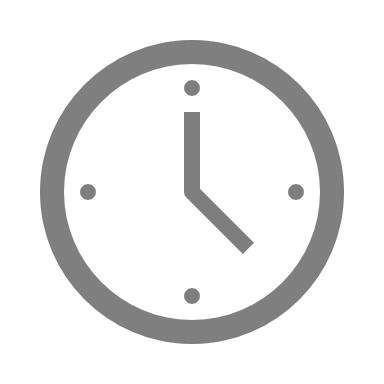 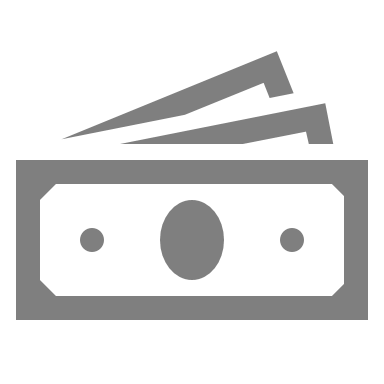 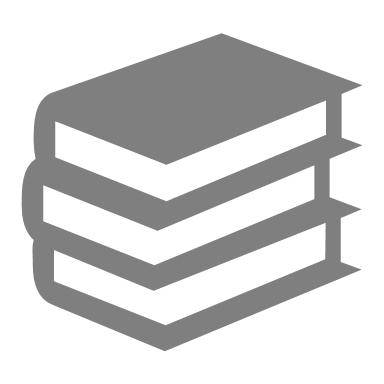 Increased 
Time
Excess 
Credits
Added Cost &
Deferred Wages
Failure to Deliver Value Undermines Already Weakened Public Trust
Between 2015 and 2018, national surveys found that confidence in Higher Education has gone
down 9 percentage points.
No other American institution has shown a larger drop in confidence over the past three years.
1 Gallup’s “Confidence in Institutions” 2018 Survey.
Transfer as an Antidote
Fixing community college transfer could help restore public trust by delivering on the promise of higher education for thousands of more students.
Opportunity 3:
Strengthening the talent pipeline in Texas’s workforce.
The demand for bachelor’s degrees in Texas is growing
Of the jobs with higher-than-average salaries in Texas ($57,051), many are growing.1 And all require bachelor’s degrees.
Fields in which employees earn more than $27.50/hour in Texas, sorted by % Change 2007-2017
SOURCE // Table Data: Source: EMSI Database. // 1 Census Bureau Fact Finder.
Four-Year Institutions Alone Cannot Meet that Demand
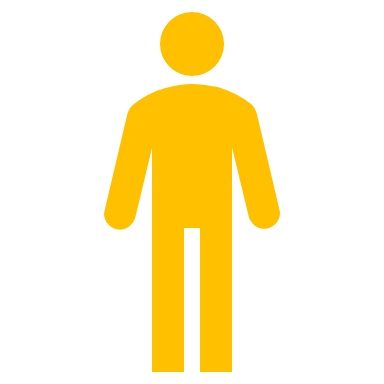 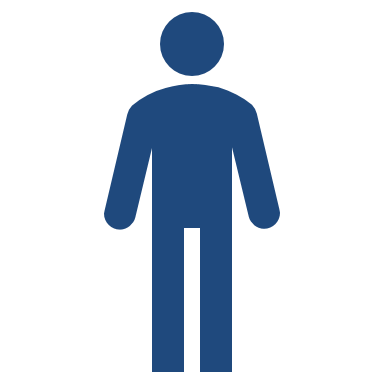 More than half of all students enrolled in Texas’s public higher education system begin at community colleges.
And almost three fourths (73%) of bachelor’s graduates took some credits at a two-year institution.
Community colleges are central to individual opportunity and talent development in the state.
SOURCE // Texas Higher Education Accountability System.
Our Plan:
The Texas Transfer Alliance has established the following metrics to track the state’s progress:
Mobility & Equity: Increase the number of students transferring from 2- to 4-year institutions and close gaps by race/ethnicity and income (Pell vs non-Pell)
Completion: Increase the number of students that transfer from 2- to 4-year institutions and complete the baccalaureate and close gaps by race/ethnicity and income (Pell vs non-Pell)
Excess Credits: Close the gap in credits-to-degree between native and transfer students
Time to Degree: Close the gap in time-to-degree between native and transfer students
Math and English Barriers: Increase the number of students completing gateway math and English in the first year